Eurozone Crisis - 
Debt, Guilt and Polarization
Elizaveta Geytsman, Emil Mouritsen, Lukas Baderschneider
Germany’s dominant position in the EU
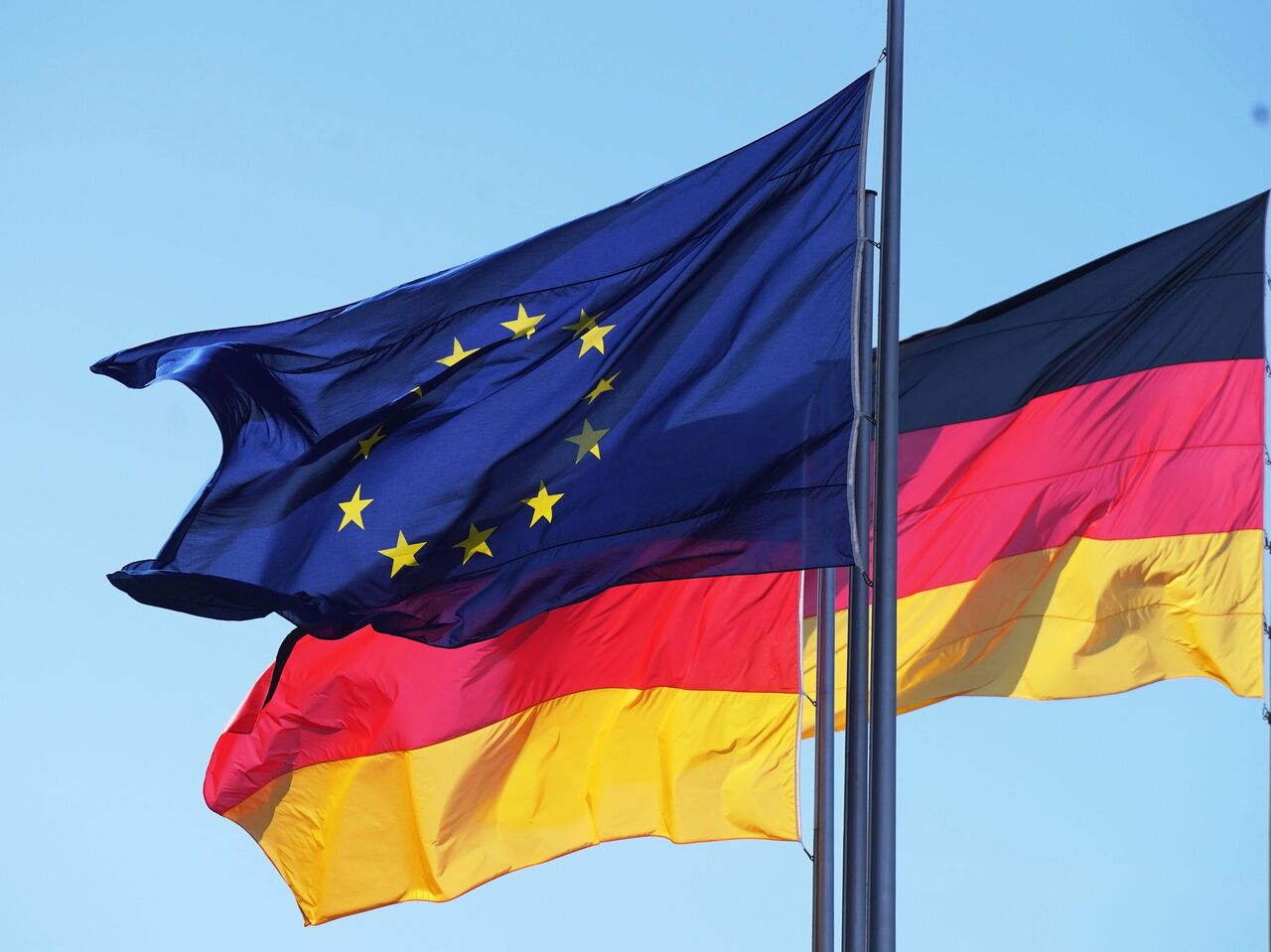 Economic strength
Industrial power
Financial stability
Successful trade
The role of leadership
Germany’s private sector in the debt crisis
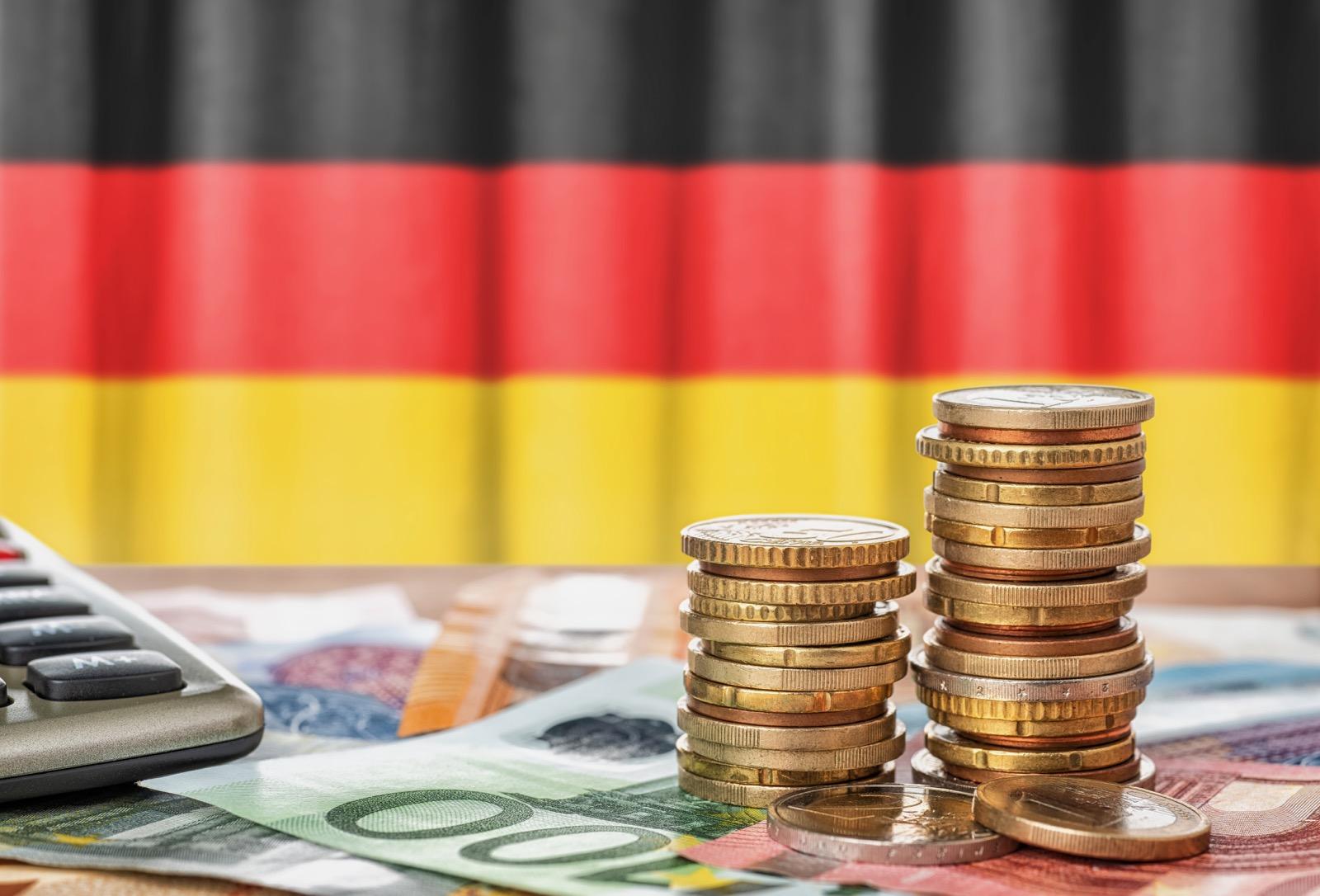 German banks' interdependence:
Sovereign Debt Exposure
Effects on German Companies and Citizens
Stability of the Eurozone and Reserve Currency Status
How and under which conditions can this work?
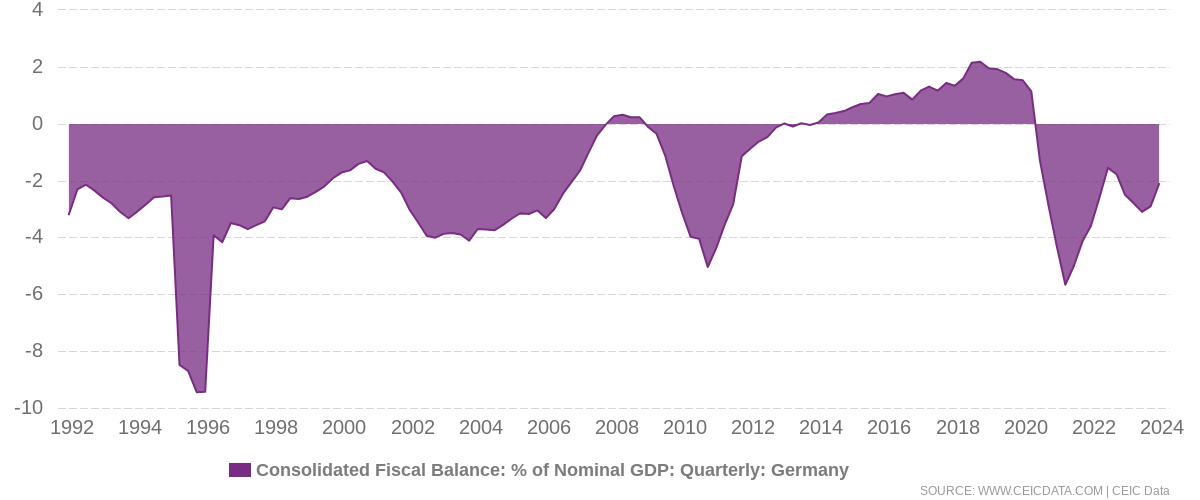 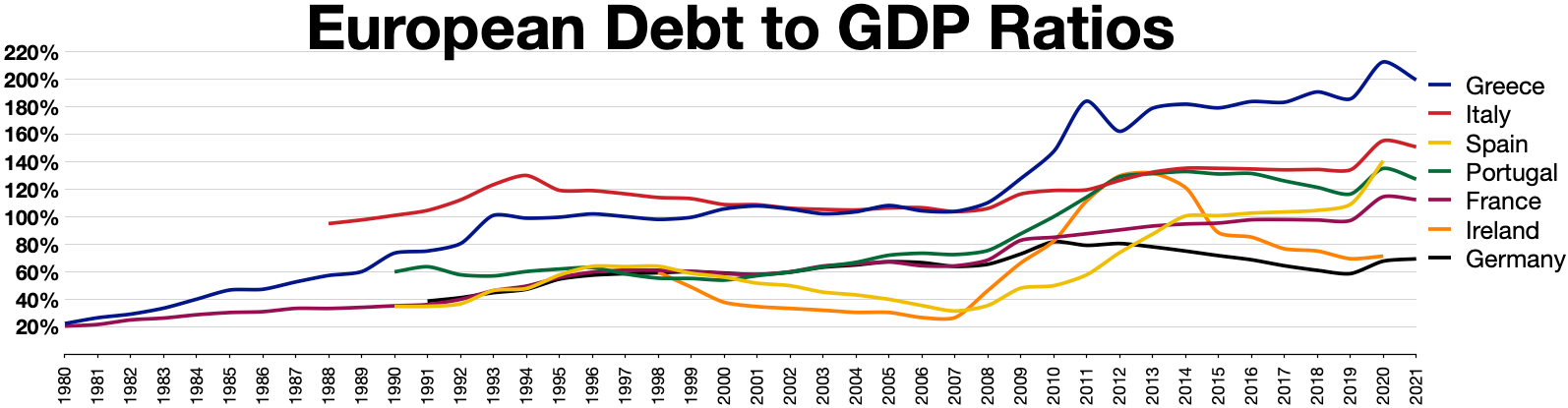 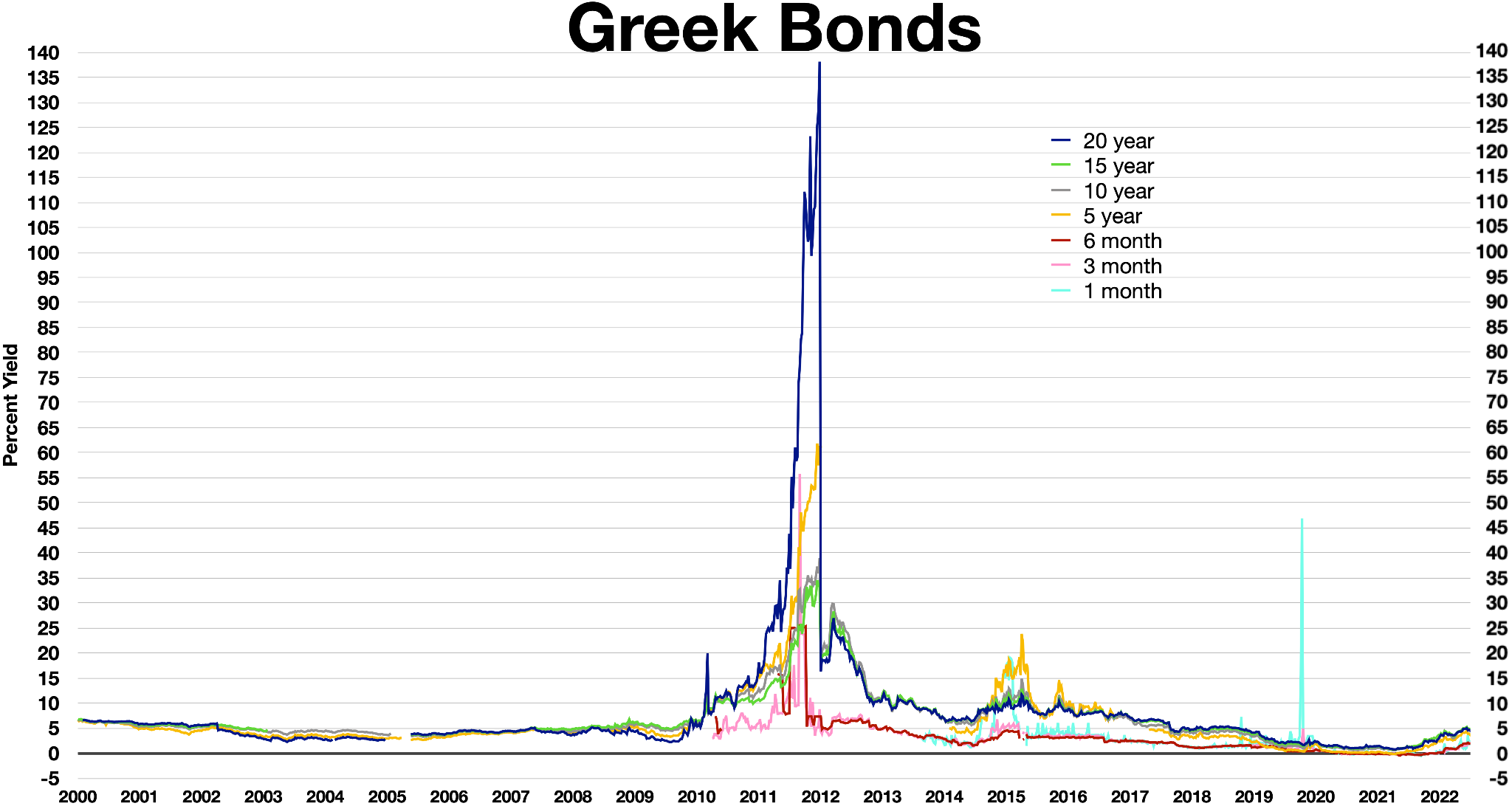 Germany, Guilt and Guillotine
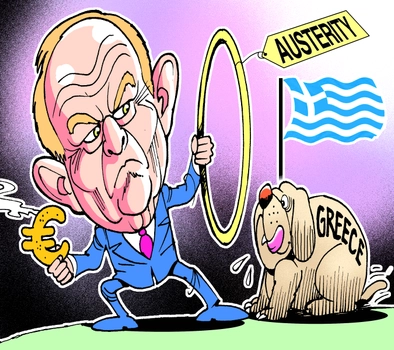 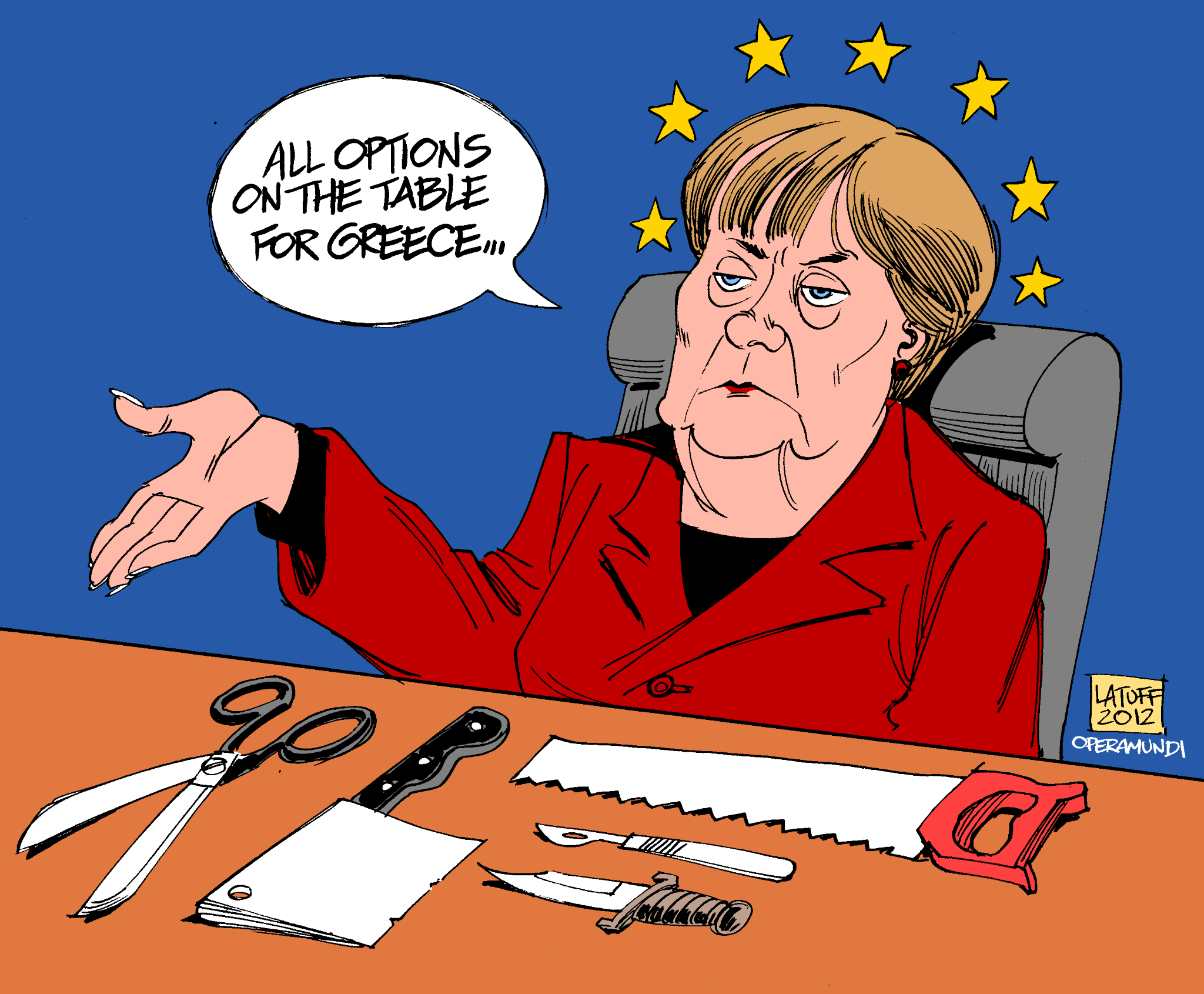 Austerity, no matter what!
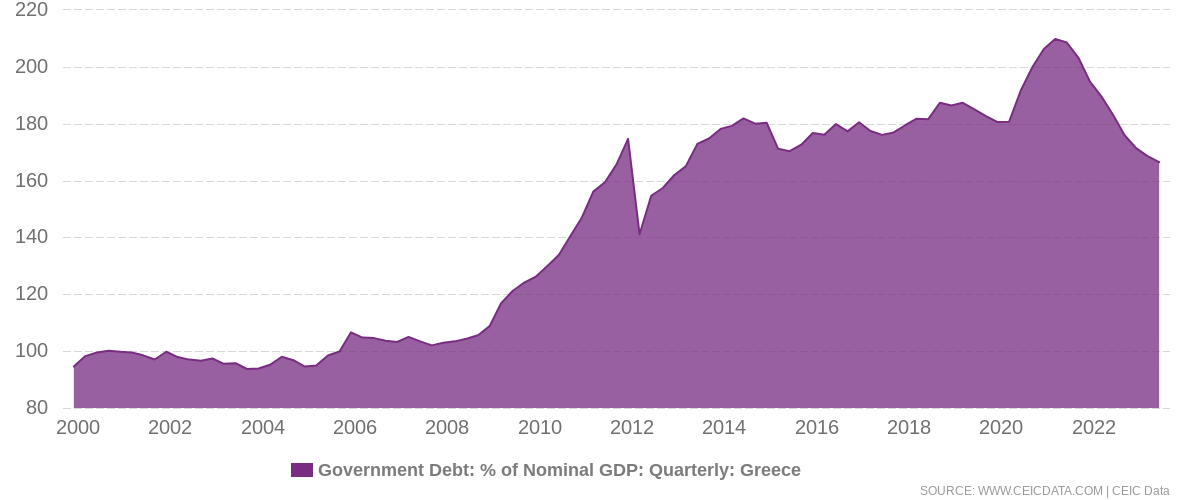 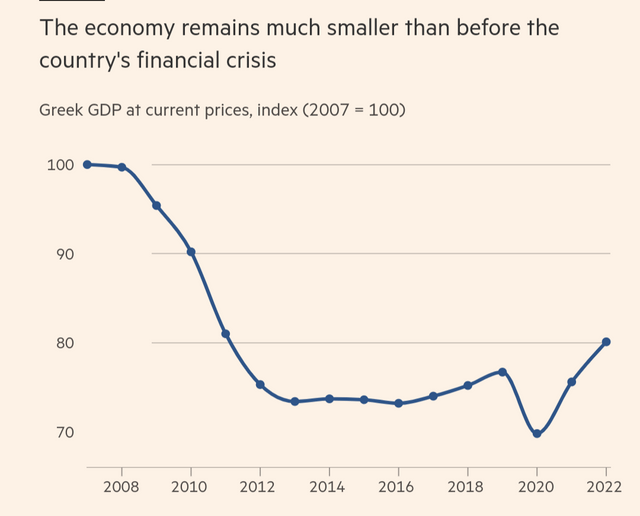 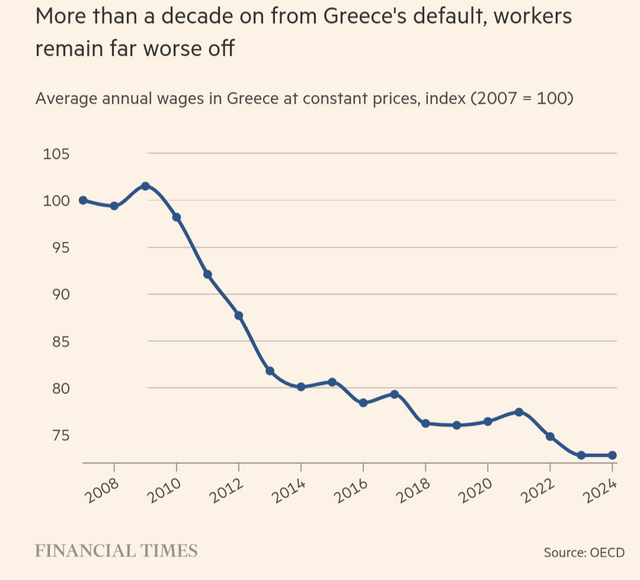 The aftermath
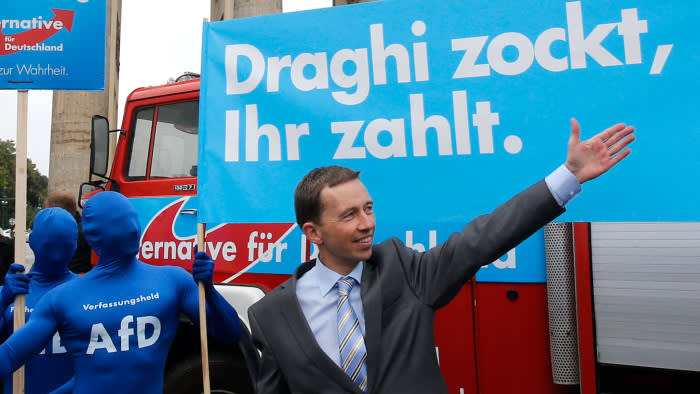 Rise of Nationalistic Populism in Germany
Idiots then and now (flawed conception of democracy)
Building on Ressentiment and Hobbesian Power Politics
The Eurozone Crisis from a Greek perspective
In October of 2009 newly elected Socialist Government led by George Papandreou
New government reviews the state finances
Finds that Greece’s actual state deficit is much worse than what was led to believe
“Before the election we had some idea that the numbers were wrong. But we just had no idea how wrong they were.” Newly appointed finance minister
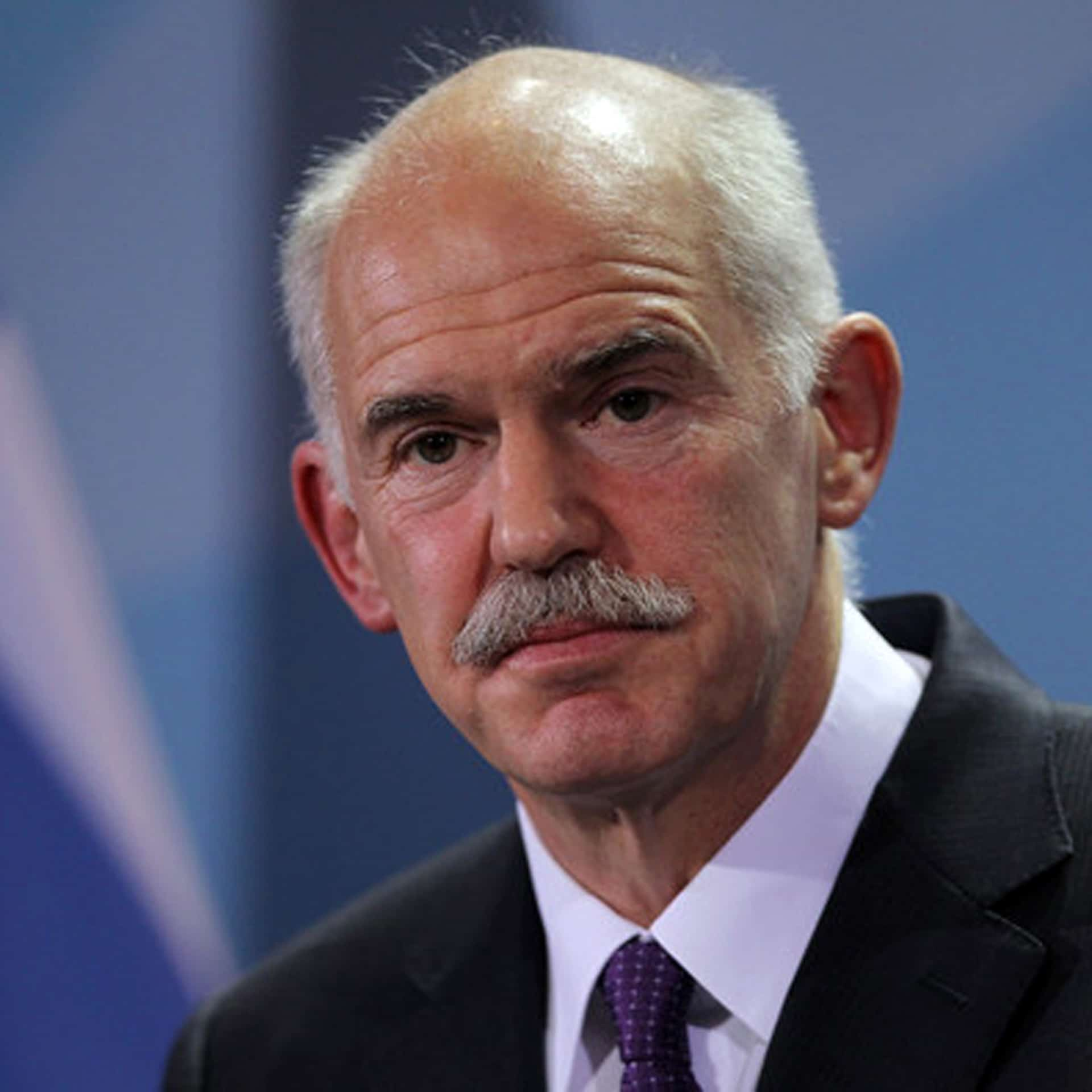 So what happened?
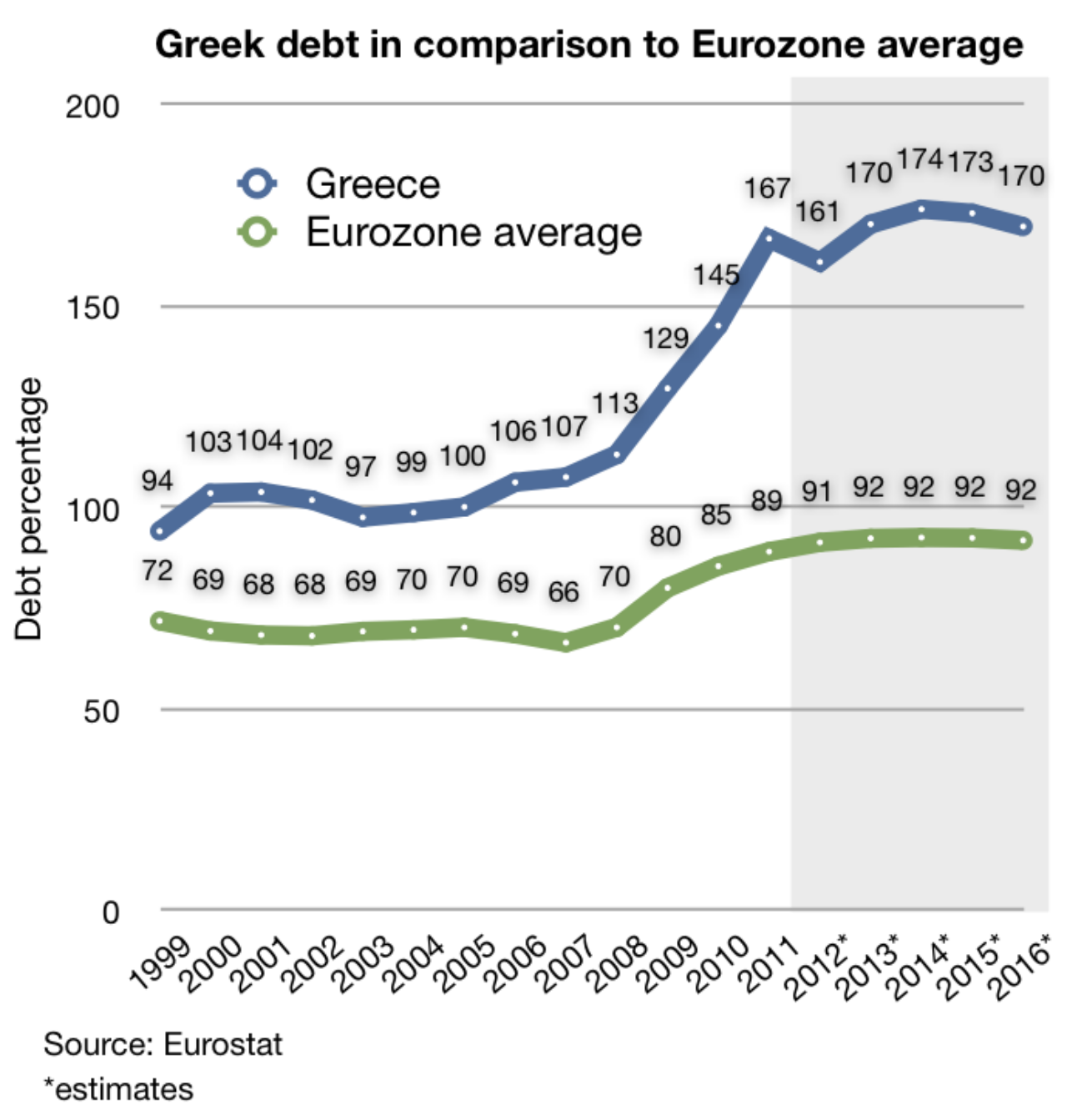 Greece enters the EMU in 2001 (by misreporting their deficit)
Membership of the EMU grants lower interest loans
Decades of systemic tax evasion
The Euro highlighting Greece’s competitiveness problem
All of the above leading to fiscal problems, foreign investors selling their obligations, and in 2008 their state deficit reached 12% of the GDP
2010: First bailout package
The EU and IMF agree on first loan to Greece totalling of over 110bn euros
EU demand harsh austerity measures in exchange 
The parliament in Greece approve of the austerity measures from the EU-commision
Protests all over Greece
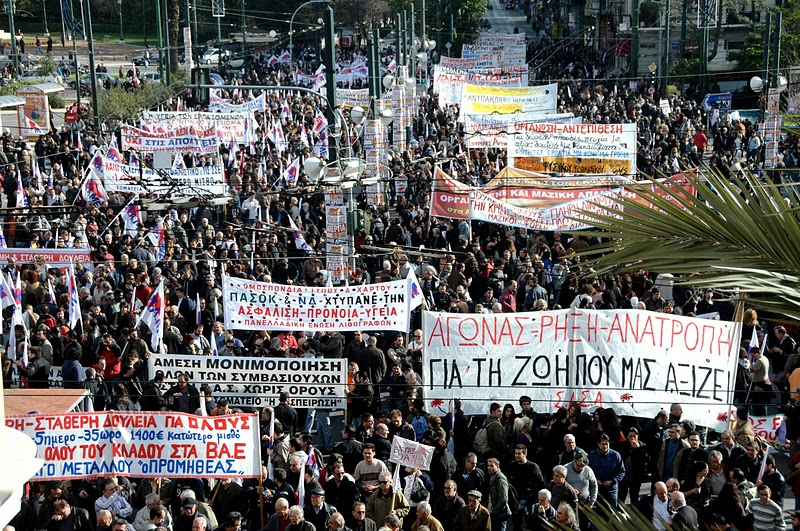 2011-2012: Second bailout
EU leaders agree on new bailout package in exchange for more austerity
Papandreou resigns over new demands from EU
Election in 2012: Millions seek towards anti-austerity parties
Anti-austerity protest in Athens: Over 200.000 march the streets on sep 26th
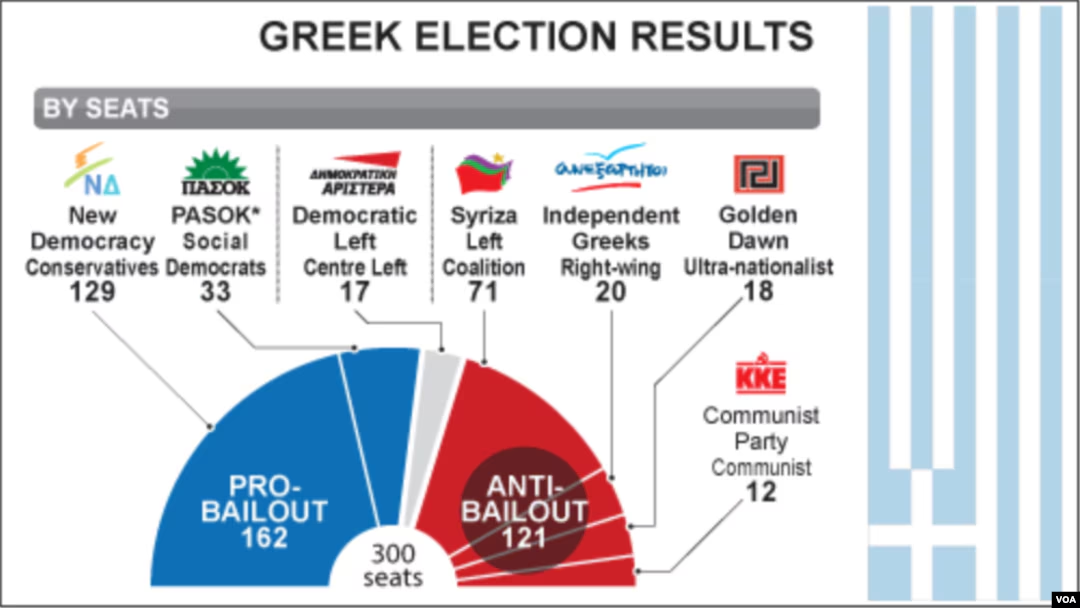 The aftermath
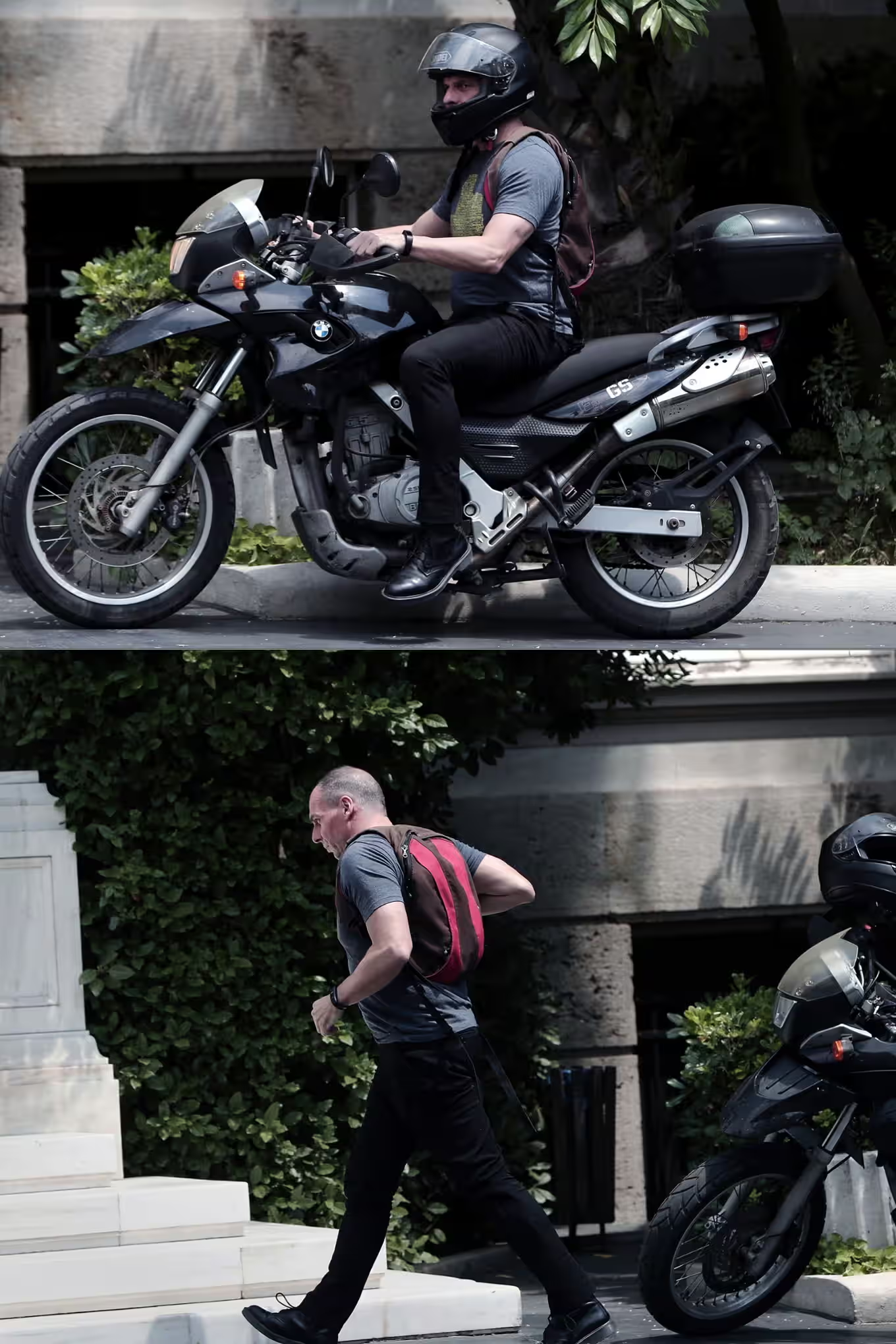 Anti-austerity far left party Syriza almost wins majority in 2015
Negotiations with EU led by new finance minister Yanis Varoufakis
Standoff between EU and Greece
Euroscepticism in Greece
Sources (2)
Art, David (2015): The German Rescue of the Eurozone: How Germany Is Getting the Europe It Always Wanted. In Political Science Quarterly 130 (2), pp. 181–212.
Bulmer, Simon (2014): Germany and the Eurozone Crisis: Between Hegemony and Domestic Politics. In West European Politics 37 (6), pp. 1244–1263.
Conrad, Maximilian (2020): From the Eurozone Debt Crisis to the Alternative for Germany. In Frontiers in Political Science 2, Article 4.
Hallett, Andrew Hughes; Oliva, Juan Carlos Martinez (2015): The importance of trade and capital imbalances in the European debt crisis. In Journal of Policy Modeling 37 (2), pp. 229–252.
Offe, Claus (2019): Staatskapazität und Europäische Integration. Wiesbaden: Springer.